WILLKOMMENzur GIS Infoveranstaltung
08:30 - Eintreffen
09:00 - Neuerungen im WebOffice (DI. Klaus Rabl, Gemdat)
09:30 - Leitungskataster (DI. Martin Leonhardsberger)
10:00 - Baumkontrolle Bezirk Melk (DI. Stefan Pichler, AG Baum)
10:30 - Pause
11:00 – ProOffice Infrastrukturmanagement Baum- und Beleuchtungskataster                           (Monika Dermutz, MSc BSc)
11:30 - 3D Visualisierungen (DI. Herfrid Schedlmayer, Schedlmayer Raumplanung)
12:00 - Ortsplan MapFINDER (Mag. Ewald Bussek, GisDat) 
12:30 – Projekt GIP.NÖ (Mag. Roman Dangl, Land NÖ)
13:00 – Ausklang der Veranstaltung bei einem Imbiss
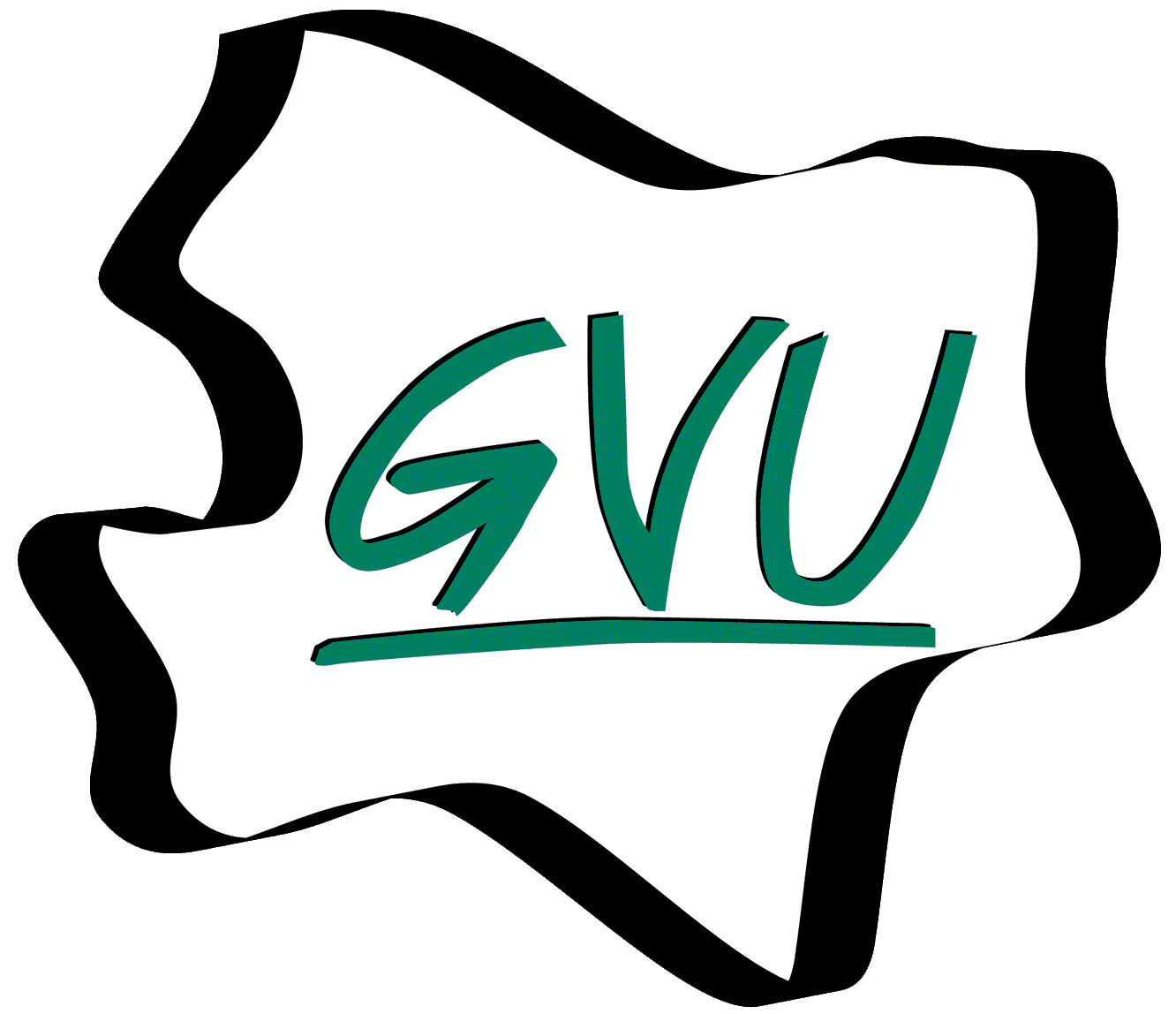 Service und Kompetenz im Bezirk Melk | www.gvumelk.at